Unit 10: Personal Finance
Businesses & Labor
Types of Businesses
Sole proprietorship: business owned & operated by single person
Partnership: business owned by 2+ people
Corporation: business organization owned by many people but treated by as if it were                                                                                       one                                                 person
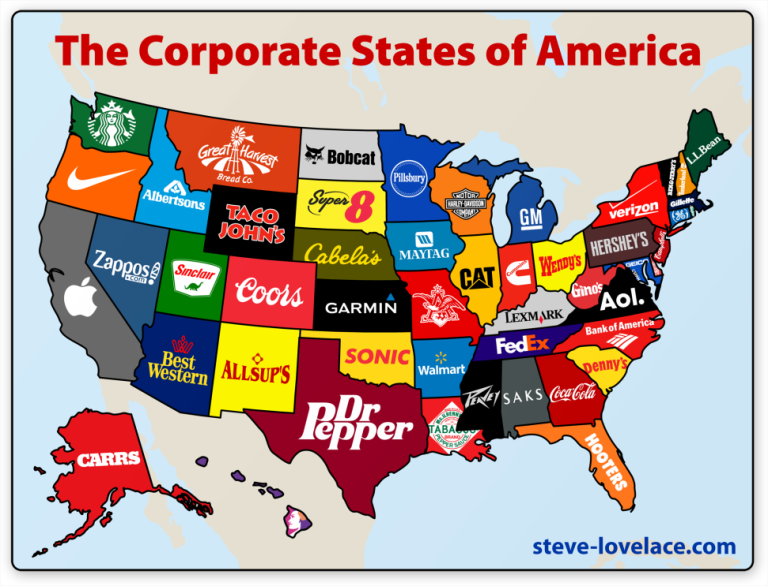 Corporations
Thought of as separate legal entity from the people who own it
Raise money by selling stock – shares of ownership
Stockholders = people who buy/own stock
Have say in bus
Corporate profits paid to stockholders = dividends
Other Businesses
Non-profit organization – provide goods and services without earning money for stockholders (don’t make a profit)
Charities, research association, cultural programs
Run on donations
Some large non-profits are corps
Red Cross, United Way, Boy Scouts, Girl Scouts
Types of Workers & Skill
Blue-collar – work in crafts, manufacturing, non-farm work
White-collar – work in offices, sales, prof positions
Agricultural workers – farm labor
Skill Categories:
unskilled workers – job needs no specialized training
Semi-skilled workers – job needs some training in job related skills (modern technology)
Skilled workers – learned trade/craft in school or apprenticeship 
Professional – highly educated w/ college degree & train.
Labor Unions
Labor unions – orgs of workers formed to improve wages/working conditions
Became big in early 1900s because of industrial revolution
Improved factory conditions, wages, hours, child labor laws
Recent decline in membership
Overseas jobs, poor economy
Labor Unions
Types/Examples:
Craft Union – made up of skilled workers in specific trade/industry; earliest type
Industrial Union – made up of all workers in an industry regardless of job/skill
AFL – CIO – American Federation of Labor & Congress of Industrial Organizations
Combined craft & industrial unions; common now
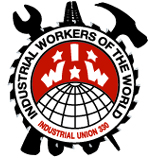 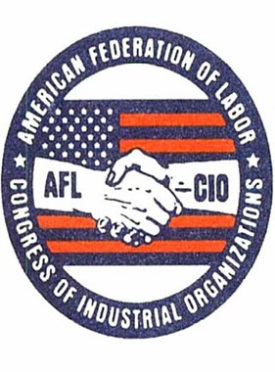 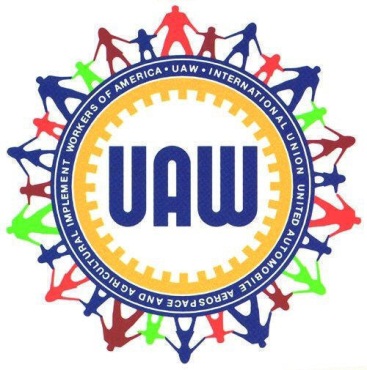 Collective bargaining
Collective bargaining – when union & company meet to discuss terms of workers’ contracts
Mediation – 3rd party brought in to help reach agreement; not forced decision
Arbitration – 3rd party listens to both sides & makes final decision
Collective Bargaining
Strike – union workers refuse to work until demands met
Picketing – carrying signs to alert public
Boycott – workers tell public not to buy g/s bc of worker treatment
Lockout – company blocks workers from building until they agree on contract
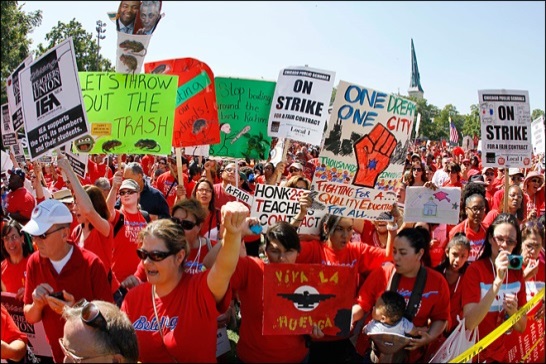